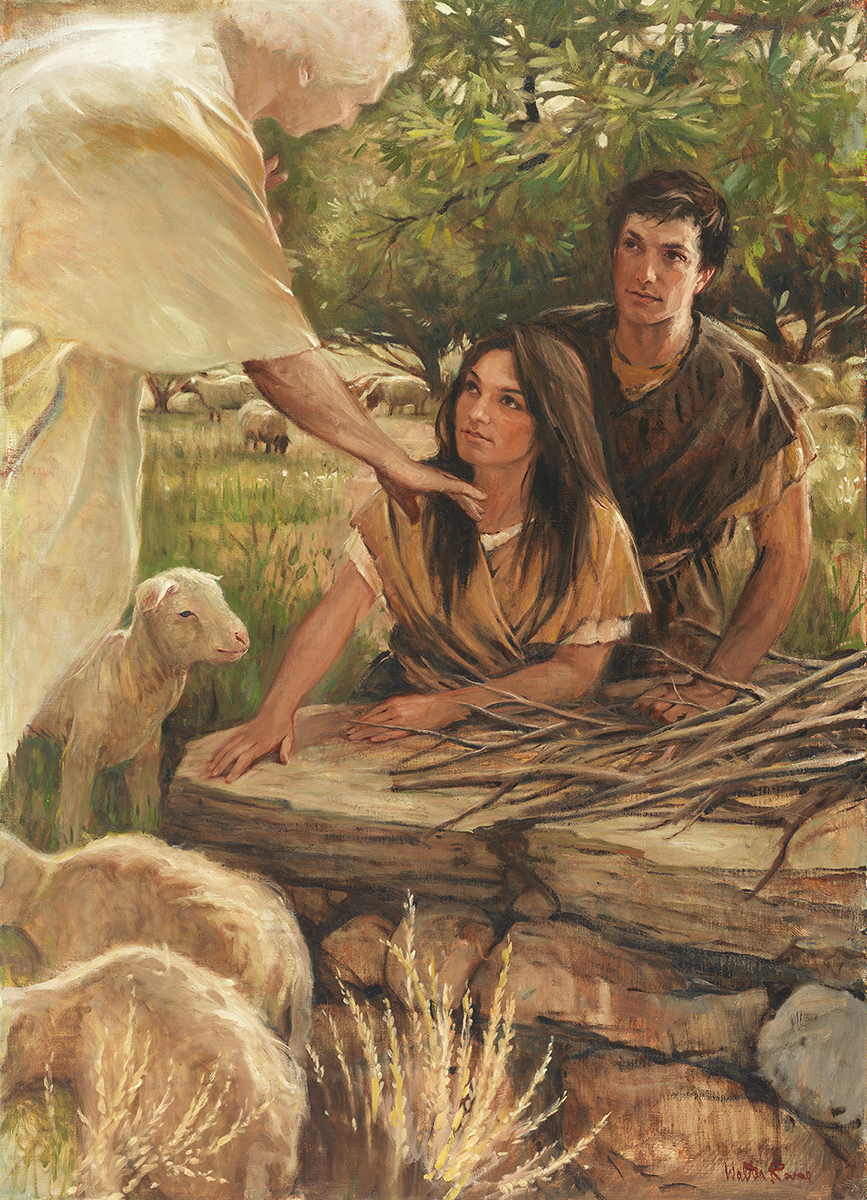 SEMINARY
Old Testament
LESSON 96
1 Kings 18
“God demonstrates His power in a contest between Elijah and the prophets of Baal”
What would happen if you tried to walk down both lines at the same time?
What are some ways we may be tempted to try to follow the Lord and the ways of the world at the same time?
1 Kings 18:17-18
17 ¶ And it came to pass, when Ahab saw Elijah, that Ahab said unto him, Art thou he that troubleth Israel?
18 And he answered, I have not troubled Israel; but thou, and thy father’s house, in that ye have forsaken the commandments of the Lord, and thou hast followed Baalim.
What did Ahab claim Elijah had done?
What trouble do you think Ahab was referring to?
What did Elijah say was the true cause of Israel’s troubles?
1 Kings 18:19
Now therefore send, and gather to me all Israel unto mount Carmel, and the prophets of Baal four hundred and fifty, and the prophets of the groves four hundred, which eat at Jezebel’s table.
Whom did Elijah ask Ahab to send?
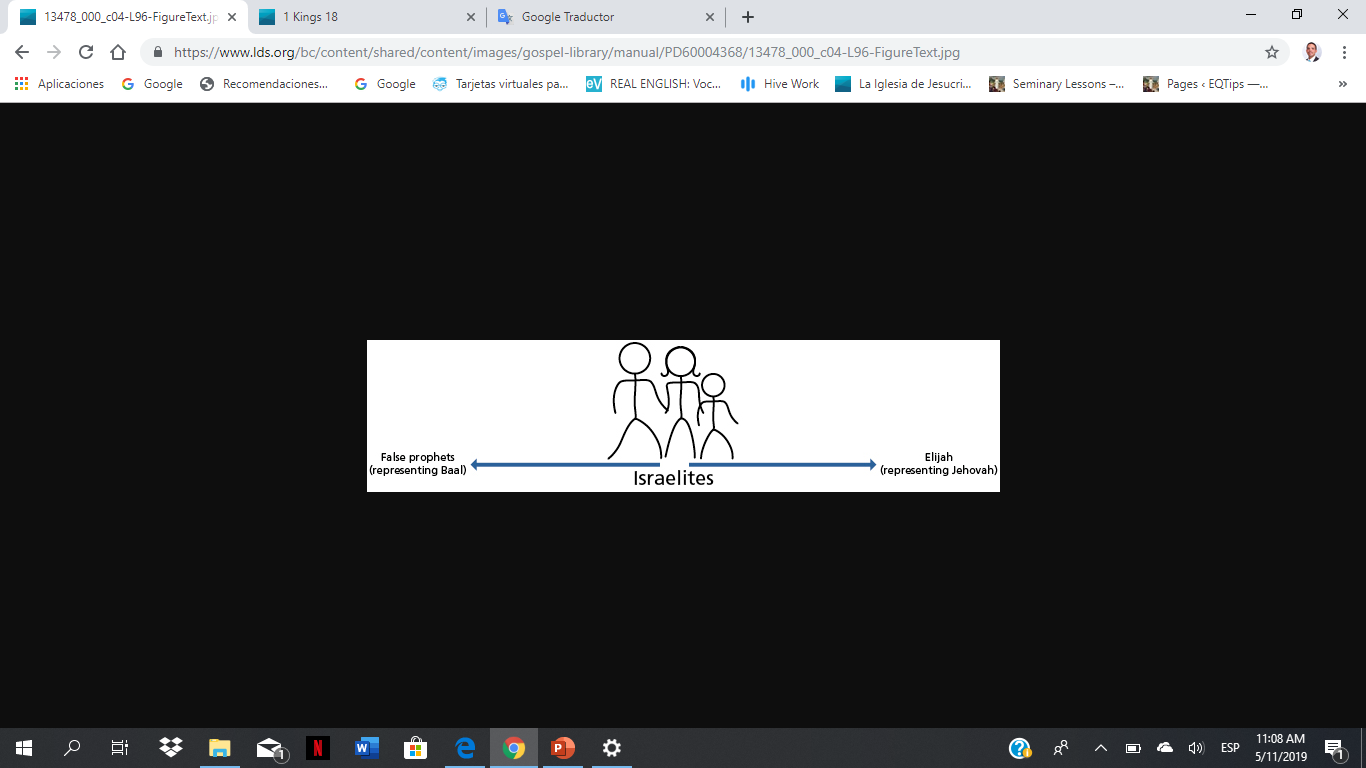 1 Kings 18:21-22
21 And Elijah came unto all the people, and said, How long halt ye between two opinions? if the Lord be God, follow him: but if Baal, then follow him. And the people answered him not a word.
22 Then said Elijah unto the people, I, even I only, remain a prophet of the Lord; but Baal’s prophets are four hundred and fifty men.
What did Elijah tell the people to do?
What truth can Elijah’s words teach us about what the Lord allows us to do?
The Lord allows us to choose whether we will follow Him or the false gods and unrighteous ways of the world.
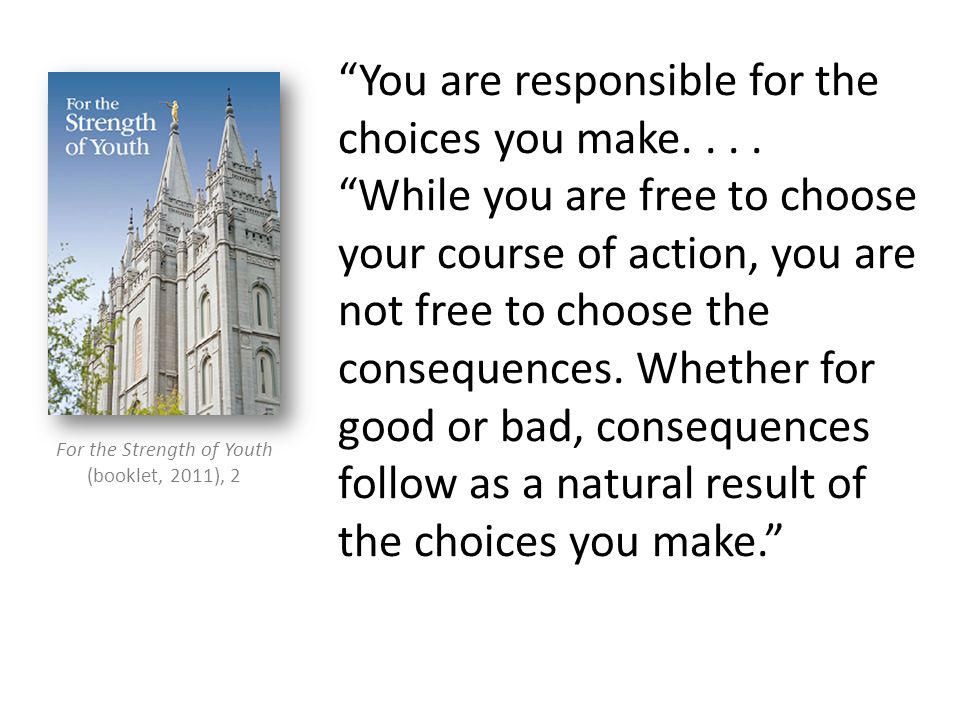 1 Kings 18:23-24
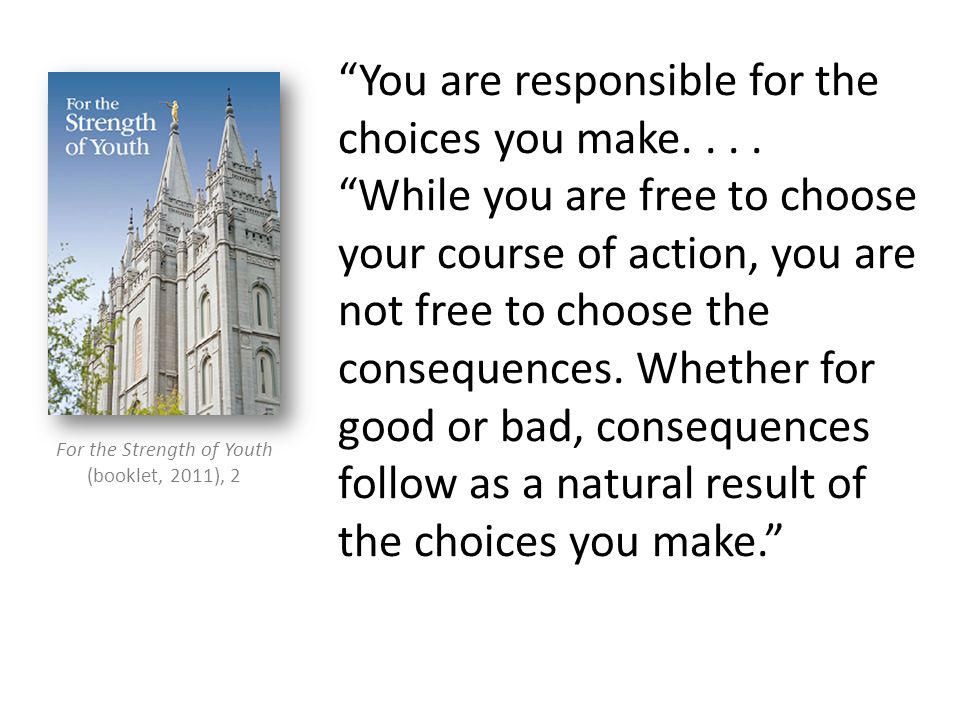 23 Let them therefore give us two bullocks; and let them choose one bullock for themselves, and cut it in pieces, and lay it on wood, and put no fire under: and I will dress the other bullock, and lay it on wood, and put no fire under:
24 And call ye on the name of your gods, and I will call on the name of the Lord: and the God that answereth by fire, let him be God. And all the people answered and said, It is well spoken.
What were the conditions of the contest?
1 Kings 18:25-29
25 And Elijah said unto the prophets of Baal, Choose you one bullock for yourselves, and dress it first; for ye are many; and call on the name of your gods, but put no fire under.
26 And they took the bullock which was given them, and they dressed it, and called on the name of Baal from morning even until noon, saying, O Baal, hear us. But there was no voice, nor any that answered. And they leaped upon the altar which was made.
27 And it came to pass at noon, that Elijah mocked them, and said, Cry aloud: for he is a god; either he is talking, or he is pursuing, or he is in a journey, or peradventure he sleepeth, and must be awaked.
28 And they cried aloud, and cut themselves after their manner with knives and lancets, till the blood gushed out upon them.
29 And it came to pass, when midday was past, and they prophesied until the time of the offering of the evening sacrifice, that there was neither voice, nor any to answer, nor any that regarded.
What happened when the false prophets called upon Baal?
1 Kings 18:30-35
30 And Elijah said unto all the people, Come near unto me. And all the people came near unto him. And he repaired the altar of the Lord that was broken down.
31 And Elijah took twelve stones, according to the number of the tribes of the sons of Jacob, unto whom the word of the Lord came, saying, Israel shall be thy name:
32 And with the stones he built an altar in the name of the Lord: and he made a trench about the altar, as great as would contain two measures of seed.
33 And he put the wood in order, and cut the bullock in pieces, and laid him on the wood, and said, Fill four barrels with water, and pour it on the burnt sacrifice, and on the wood.
34 And he said, Do it the second time. And they did it the second time. And he said, Do it the third time. And they did it the third time.
35 And the water ran round about the altar; and he filled the trench also with water.
Why might Elijah have poured so much water on the sacrifice and altar?
1 Kings 18:36-37
36 And it came to pass at the time of the offering of the evening sacrifice, that Elijah the prophet came near, and said, Lord God of Abraham, Isaac, and of Israel, let it be known this day that thou art God in Israel, and that I am thy servant, and that I have done all these things at thy word.
37 Hear me, O Lord, hear me, that this people may know that thou art the Lord God, and that thou hast turned their heart back again.
38 Then the fire of the Lord fell, and consumed the burnt sacrifice, and the wood, and the stones, and the dust, and licked up the water that was in the trench.
39 And when all the people saw it, they fell on their faces: and they said, The Lord, he is the God; the Lord, he is the God.
40 And Elijah said unto them, Take the prophets of Baal; let not one of them escape. And they took them: and Elijah brought them down to the brook Kishon, and slew them there.
In what ways did Elijah want the people to be affected by the demonstration of the Lord’s power?
What happened after Elijah prayed?
What did the people say?
What truths can we learn from this account?
1 Kings 19
“Elijah flees to Mount Horeb, where the Lord gives him comfort and assurance through the still, small voice”
1 Kings 19:1-2
1 And Ahab told Jezebel all that Elijah had done, and withal how he had slain all the prophets with the sword.
2 Then Jezebel sent a messenger unto Elijah, saying, So let the gods do to me, and more also, if I make not thy life as the life of one of them by to morrow about this time.
How did Jezebel respond to what Ahab told her?
What are some great events that took place at Mount Sinai during the time of Moses?
1 Kings 19:9-12
9 ¶ And he came thither unto a cave, and lodged there; and, behold, the word of the Lord came to him, and he said unto him, What doest thou here, Elijah?
10 And he said, I have been very jealous for the Lord God of hosts: for the children of Israel have forsaken thy covenant, thrown down thine altars, and slain thy prophets with the sword; and I, even I only, am left; and they seek my life, to take it away.
11 And he said, Go forth, and stand upon the mount before the Lord. And, behold, the Lord passed by, and a great and strong wind rent the mountains, and brake in pieces the rocks before the Lord; but the Lord was not in the wind: and after the wind an earthquake; but the Lord was not in the earthquake:
12 And after the earthquake a fire; but the Lord was not in the fire: and after the fire a still small voice.
How did the Lord choose to communicate with Elijah on this occasion?
What can we learn from this account about how the Lord will often communicate with us?
The Lord often speaks to us through the still, small voice of the Spirit.
“I testify it is a small voice. It whispers, not shouts. And so you must be very quiet inside. That is why you may wisely fast when you want to listen. And that is why you will listen best when you feel, ‘Father, thy will, not mine, be done.’ You will have a feeling of ‘I want what you want.’ Then, the still small voice will seem as if it pierces you. … More often it will make your heart burn within you, again softly, but with a burning which will lift and reassure” (Henry B. Eyring, “To Draw Closer to God,” Ensign, May 1991, 67).
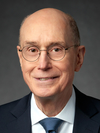 President 
Henry B. Eyring
What can prevent us from hearing the still, small voice of the Spirit?
When have you felt the still, small voice of the Spirit speak to you?
1 Kings 20-22
“The Israelites defend themselves against Syria, and Ahab dies”